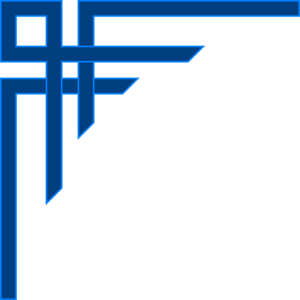 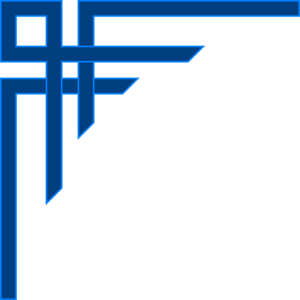 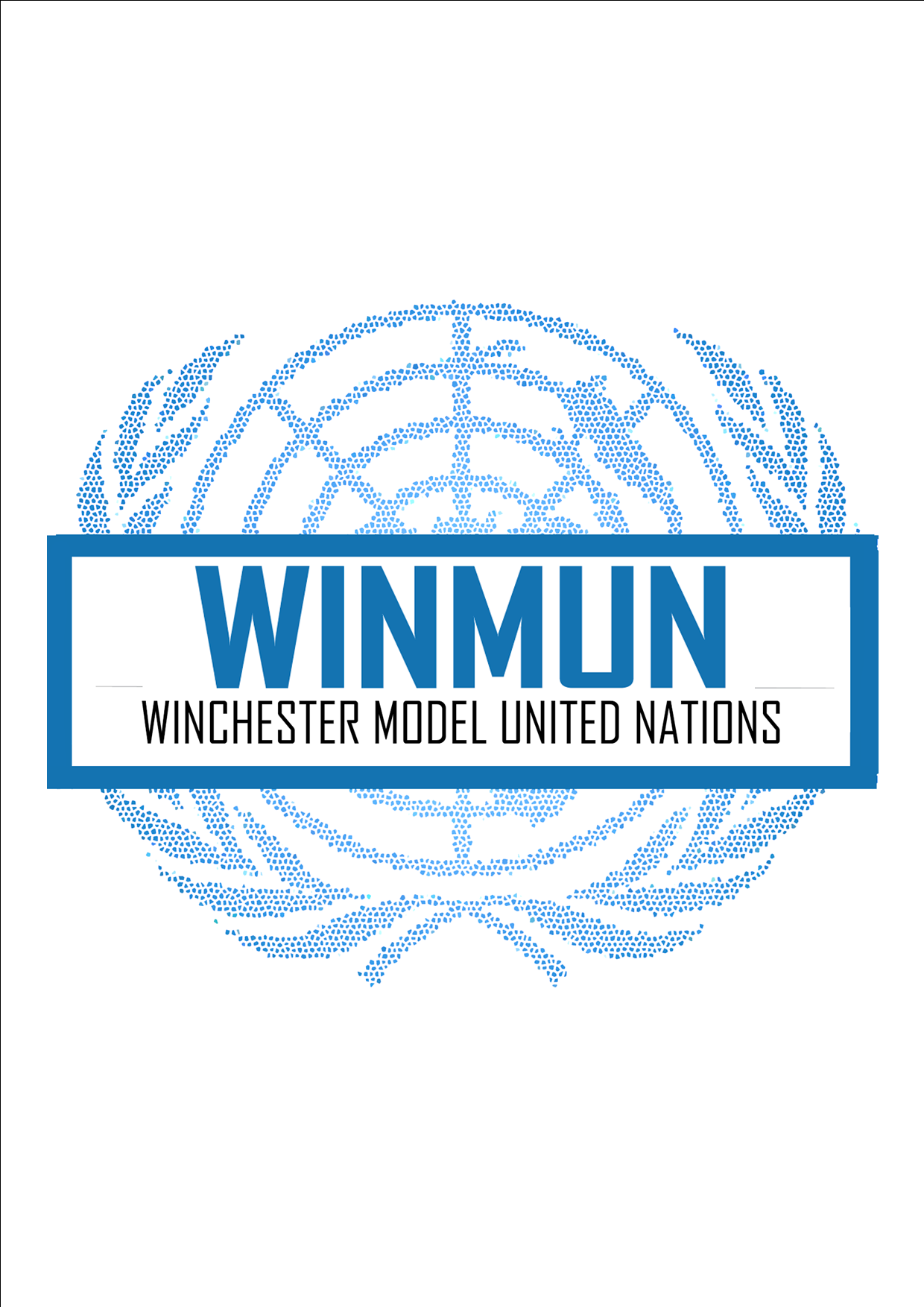 General Assembly 1: DISEC
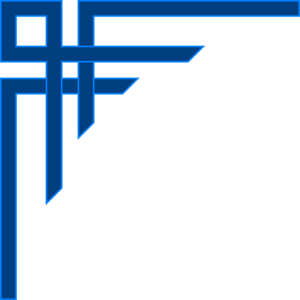 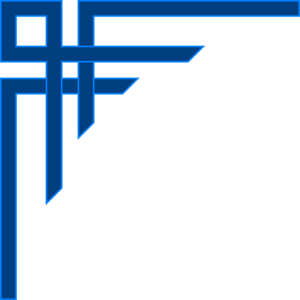 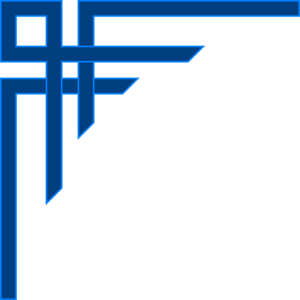 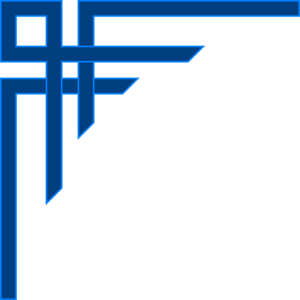 Table of Contents
 
Letter from the Chair
 
Introduction to the Committee
 
Topic 1: Tackling the Illegal Supply of Weapons and Arms to Non-State Actor
Introduction
Explanation of the Problem
Focus of the Debate
Questions to Consider
Recommended Readings
Bibliography
 
Topic 2: The Threat of Testing Nuclear Weapon Stockpiles
Introduction
Explanation of the Problem
Focus of the Debate
Questions to Consider
Recommended Readings
Bibliography
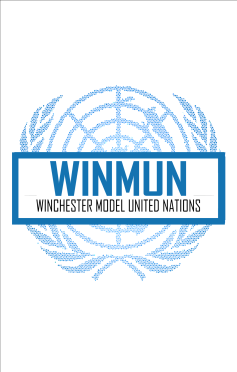 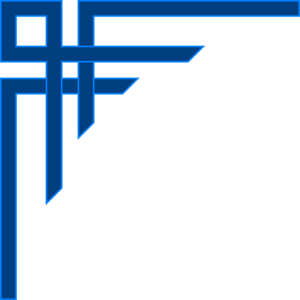 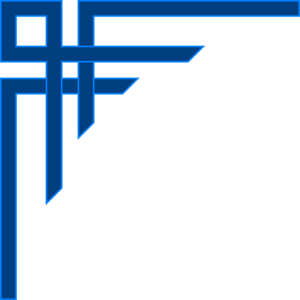 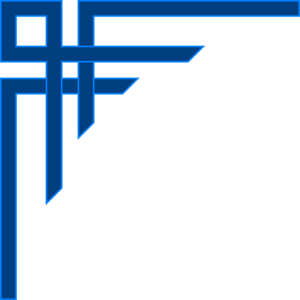 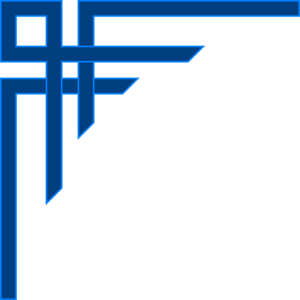 Letter From the Chair

We warmly welcome all delegates committed enough to open this background guide to the First
General Assembly. If you’re looking to be a walking encyclopedia of your country’s stance on
an issue, this is the perfect place to start with. If not, we still suggest you go through it to avoid
being overwhelmed by the former type of delegate in committee.
We are very excited to hear all your different ideas about two topics that have so much room for
discussion that, we are sure, despite all our best efforts, we will be wishing we had more time to
entertain. We urge you to recognize the importance of the debate we ought to have when we
meet, for which we are certain that you will walk out of the conference as more confident,
knowledgeable, diplomatic, and thoughtful individuals.

With that being said, we wish you luck with the research you’ll be doing in the next couple of
weeks and highly suggest that you don’t delay it to the end as it may lead to lots of unrequired
pressure. Having a calm and open mind, ample amount of research as well as willingness to
solve the problem at hand will definitely lead to a fruitful conference for everybody to enjoy,
with memories, and hopefully, new friends that will last a long time. We can’t wait to see you in
committee.

Thank you and regards,
Ayaan Iqbal, Digvijay Rajput, Ebrahim Aljabal┃Chair and Co-Chairs of DISEC
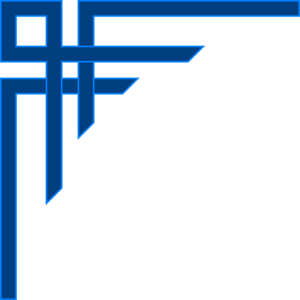 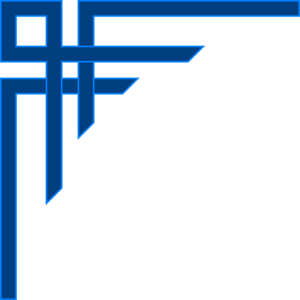 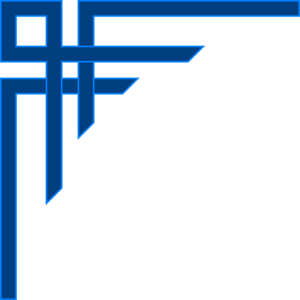 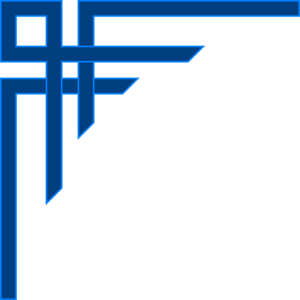 INTRODUCTION TO THE COMMITTEE

 After the conclusion of World War II, representatives from 50 countries gathered in San
Francisco, California, USA for two entire months in the hopes of creating an international
organization charged with preventing a future world war. Thus, the United Nations was born,
and with it, the Disarmament and International Security Committee (DISEC).
As the name suggests, GA First Committee takes into account all matters concerning
disarmament and international security. As such, it represents the UN&#39;s normative centre of
gravity, and its key role in maintaining international peace and security can essentially be
summarized in three main aspects: a generator of ideas, a place for international debate, and the
recommendation of new concepts or practices.
The GA’s mandate is set out in Chapter IV of the United Nations Charter (1945); Article 11
commands the GA to address issues of international peace and security and, in particular,
disarmament. It is s a standard-setter and a pipe for ideas that can be via dialogue and debate
become the catalyst of new policies and common norms.
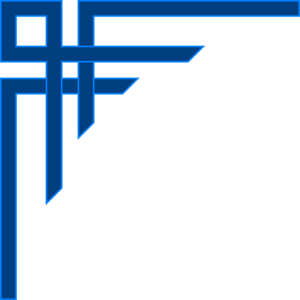 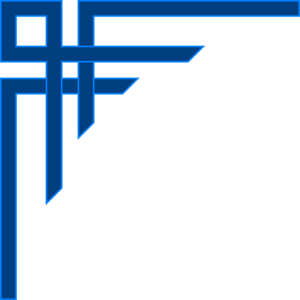 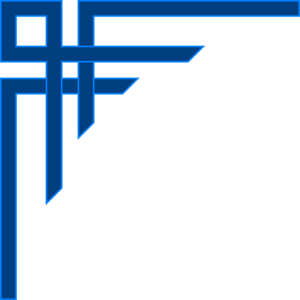 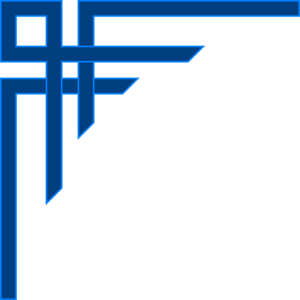 Committee: General Assembly 1 (DISEC)
Topic: Tackling the Illegal Supply of Weapons and Arms to Non-State Actors
Author: Ayaan Iqbal, Digvijay Rajput, Ebrahim Aljabal
Introduction
DISEC’s involvement on the issue of disarmament can be traced back to the 1980s.
Having said that, there is still work being done to build upon the groundwork that was laid
approximately 40 years prior. Such is the magnitude and complexity of Illegal weapon
trafficking, with nations consulting the international stage, desperately seeking solutions to make this yesterday’s problem.

When we use history as a witness, it is evident that political violence has been fundamental to the structure and behaviour of society. Post French Revolution, we’ve grown accustomed to seeing parties manipulate public perception with the help of radical tactics. To aid their guillotines, buildings were bombed, political figures were forced to breathe their last and bloody revolutions were carried out, among other creative forms of violence. Whatever their choice of revolt was, it probably wouldn’t been difficult to carry out with access to large amounts of weaponry.

Understanding the idea explained above allows us to put the role of arms dealers into perspective. The commodity they really sell is power - power to sell an idea, the power to back a regime and the power to challenge the status quo - all while pocketing revenues larger that the Gross Domestic Product (GDP) of a few countries. It is a ruthless industry, headed by men indiscriminate in their business model. They could back the oppressed, then the oppressor, or both sides if the asking price is met. Profit incentive beats public welfare every time an opportunity comes by, be it a violent coup, armed junta or terrorist plot.
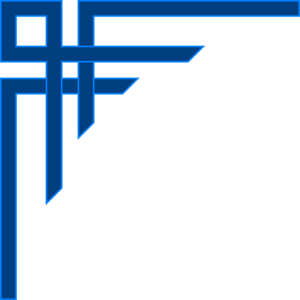 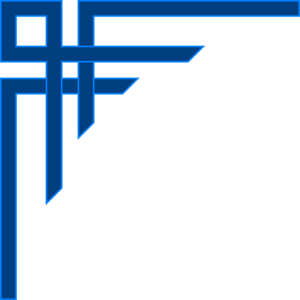 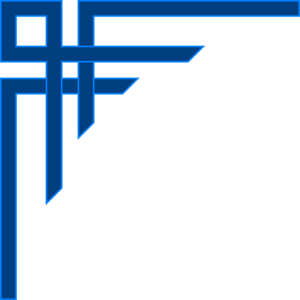 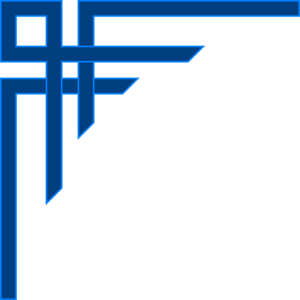 Explanation of the Problem

The illicit supply of weapons is a major a source of power for non-state actors and militant groups, which is why it is an issue of major importance. Demand for weapons is highest in unstable areas, or places suffering from armed conflict, violence, and organized crime.

Arms trafficking, beyond the shadow of a doubt, fuels civil wars, regional conflicts and the
emergence of global terrorist entities. One major abuser of this for at least two decades is the
Islamic State, or ISIS. through the Iraqi Army and the black market, ISIS made use of military
supplies for personal gain, which came at the expense of civilian lives in numerous occasions.
Some notable examples include the attacks in Paris and Germany during mid-2010s, and the
levant region, where the battle between US and ISIS armed forces resulted in at least 11,000
civilian casualties.

Allowing groups such as ISIS and Taliban to acquire and stick these arms allows them to fulfill
their extremist fantasies. They recognize that hard power is the best way of acquiring power,
which is not possible without the use of weapons. This is how groups such as Taliban and ISIS
were able to gain control of areas such as Afghanistan, Syria and Iraq. These two groups act as
textbook examples of how important arms are to the amplification of a ideology.
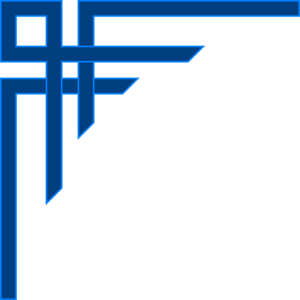 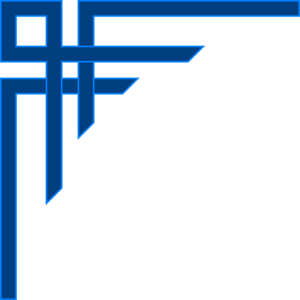 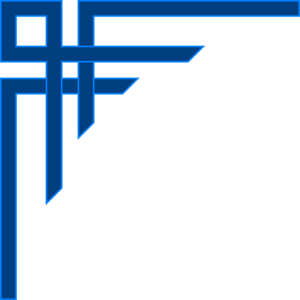 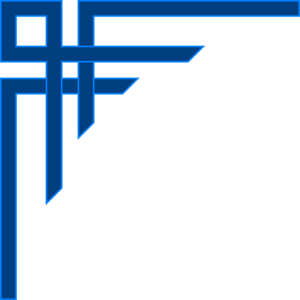 Explanation of the Problem

Having said that, it isn’t just private entities that engage in the illicit arms trade, with certain
governments acting as major contributors. In an attempt to protect personal interest outside of
their own borders, deliberate arming of proxy groups involved in insurgencies is are common
These types of transfers, which are prevalent in Africa and other regions where armed conflict is
common, are often conducted in contravention of United Nations arms embargoes and have the
potential to destabilize neighbouring countries.

Another major issue of the agenda in the context of global politics is the enablement of these
groups and actors to violate human rights and force control over innocent civilians. Domestically speaking, groups can force their emergence upon innocent civilians using weapons. They act as the group’s influence and method of persuasion. If effectively done, it can force people into silence, through the threat of using weapons against them, which is a violation of a basic human right, which is freedom of speech and expression.

To curb the problems mentioned above, there is no doubt that the international cooperation
amongst nations is strongly required to consider illicit arms trafficking; prevent potential threats
to the civilian lives.
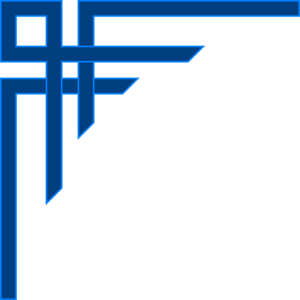 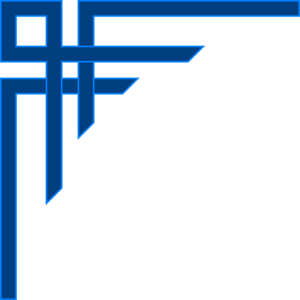 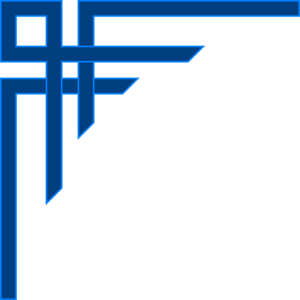 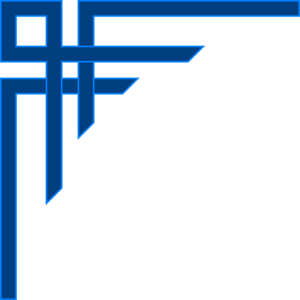 Focus of the Debate
Absence of effective Law:
Even though every statistic indicates the growth in illicit arm trade, there isn’t sufficient work being put in to enforce restrictions in major weapon manufacturing nations. If the world is serious about eradicating this type of arms trafficking, then solving this aspect of the issue needs to be treated as an imperative.

Corruption:
Most weapon industries are positioned in More Economically Developed Countries (MEDCs), where lobbying is very common. Companies in these countries are notorious for working closely with democratic governments with the aim of fueling conflict in regions worldwide. Doing so allows for the easy export of illicit arms, which is often kept under wraps.

Extremist Groups:
As mentioned previously, extremist groups are major contributors to the illicit arms trade.
It is notable that the sorts of weapons used by the terrorist organizations are made by the
democratic nations. Since terrorist organizations have no infrastructure to produce arms
themselves, the restriction on the supply of weapons will be critical for further assaults.
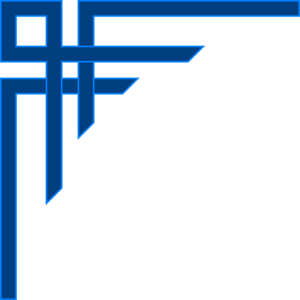 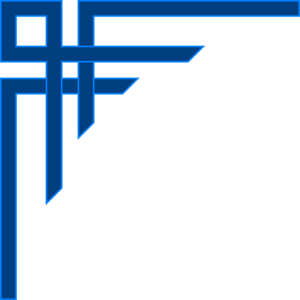 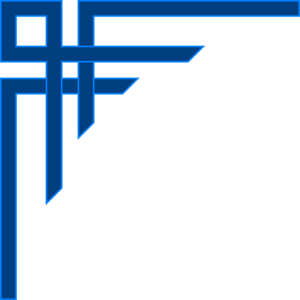 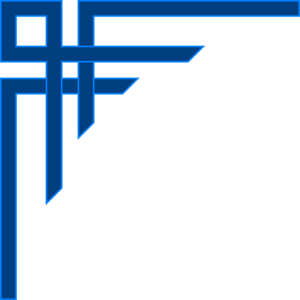 Questions to Consider

How can the problem of black markets of weapon be solved?
Could governments apply further measures on the distribution of small arms in order to ensure that they are not illicitly sold?
What does the geographic distribution of these militias and non-state actors imply in 
regard to the stability of certain regions, and what can be done to help these regions
become more politically stable?
How can armed groups be incentivized to decommission their arms and ammunition?
The loop-holes that exist in arms trade make the current international agreements and
embargoes seem toothless at times. How can they be closed to avoid circumvention of
international agreements and existing embargoes?
The trade of arms often also happens illicitly and a more restrictive control on trade and
shipments might lead to a reduction of arms trade. How can it be prevented that terrorists
get their hands on weaponry?
Even though the direct support of terrorist groups is something states cannot afford to do
there has been evidence in recent years that terrorist groups get directly supplied with
arms and/or combat training. What can be done to hold these states accountable for their
reckless actions?
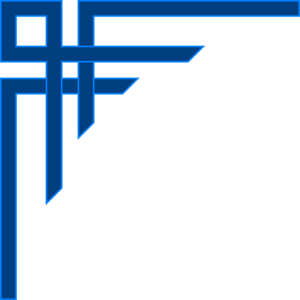 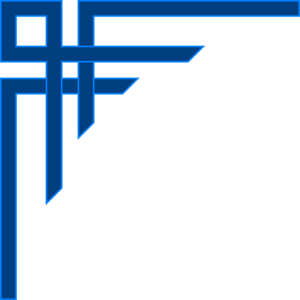 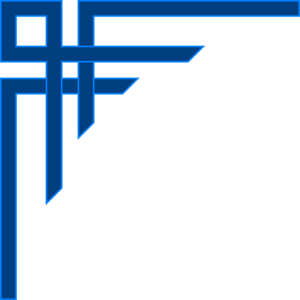 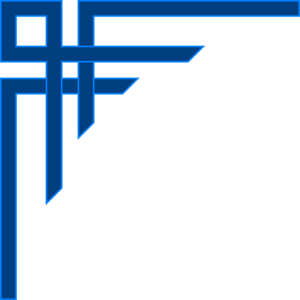 Recommended Readings & Bibliography

United Nations (2001). Report of the United Nations Conference on the Illicit Trade in Small Arms and Light Weapons in All Its Aspects. 20 July. A/CONF.192/15. 
United Nations, General Assembly (2016). Consolidation of peace through practical disarmament measures; and assistance to States for curbing the illicit traffic in small arms and light weapons and collecting them. 14 July. A/71/151.
United Nations, General Assembly (2014). Consolidation of peace through practical disarmament measures. 2 December. A/RES/69/60. 
United Nations, General Assembly (2013). Consolidation of peace through practical disarmament measures. 4 January. A/RES/67/50. 
United Nations, General Assembly (2002). The illicit trade in small arms and light weapons in all its aspects. 24 December. 56/24 V.
United Nations, Secretary General (2009). Promoting development through the reduction and prevention of armed violence. 5 August. 64/288. 
United Nations, General Assembly (1996). International arms transfers. 7 December. 43/75 I. 
United Nations, Secretary General (2016). The illicit trade in small arms and light weapons in all its aspects. 6 October. 71/438. 
United Nations, Secretary General (2014). Recent developments in small arms and light weapons manufacturing, technology and design and implications for the implementation of the International Instrument to Enable States to Identify and Trace, in a Timely and Reliable Manner, Illicit Small Arms and Light Weapons . 6 May. A Conf 192.
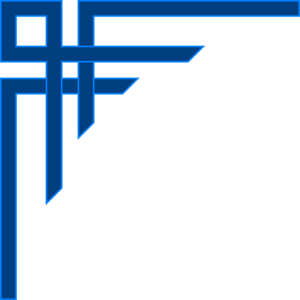 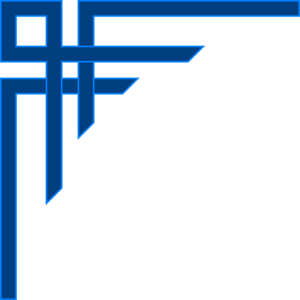 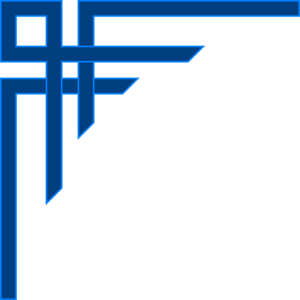 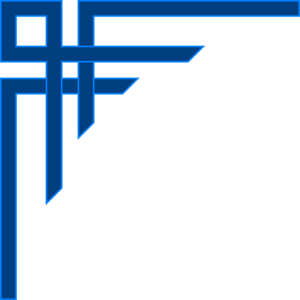 Recommended Readings & Bibliography

https://www.dni.gov/nctc/groups.html
http://origins.osu.edu/article/merchants-death-international-traffic-arms/page/0/1
https://www.un.org/disarmament/convarms/att/ https://2001-2009.state.gov/t/pm/rls/fs/67700.htm http://www.wcoomd.org/-/media/wco/public/global/pdf/topics/enforcement-and-compliance/activities-andprogrammes/illicit-trade-report/itr_2017_en.pdf?db=web https://www.scielo.org.mx/scielo.php?script=sci_arttext&pid=S1870-05782014000100002
https://www.un.org/disarmament/convarms/salw/
https://www.unodc.org/documents/treaties/UNTOC/COP/SESSION_10/Resolutions/Resolution_10_2_-_English.pdf
https://www.interpol.int/es/Delitos/Trafico-de-armas-de-fuego/Cooperation-instruments-and-initiatives
https://www.scielo.org.mx/scielo.php?script=sci_arttext&pid=S1870-05782014000100002
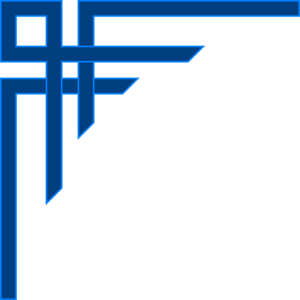 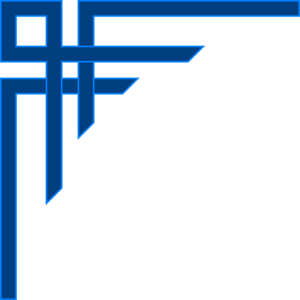 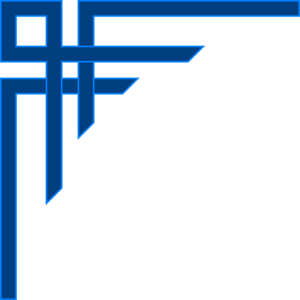 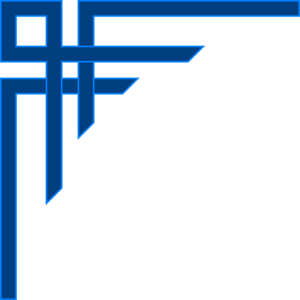 Committee: General Assembly 1 (DISEC)
Topic: The Threat of Testing Nuclear Weapon Stockpiles
Author: Ayaan Iqbal, Digvijay Rajput, Ebrahim Aljabal
Introduction
Currently, there are 12,700 nuclear weapons in the world's arsenals, with the two significant superpowers holding 90% of them. They must also undergo testing, just like any other item of military gear. The focus of the DISEC committee will be on the issues and risks related to nuclear stockpile testing. Between 1945 and 2017, more than 2000 nuclear test explosions were conducted worldwide, causing cancer and other chronic diseases epidemics. Large swaths of land remain radioactive and unsafe for habitation decades after test sites were shut down. With an astounding 1,125 tests, the USA continues to lead the world in nuclear testing. 

Most locations are inhabitable regardless of the situation and the amount of work done cleaning up because the US alone provides an estimated 11,100 PBq of radioactive material in the soil and 4,440 PBq in groundwater in the Nevada site alone. The DISEC committee hopes that the delegates will be able to come up with practical solutions and draft a resolution following the agenda because it is clear that this is an important issue 
that must be tackled.
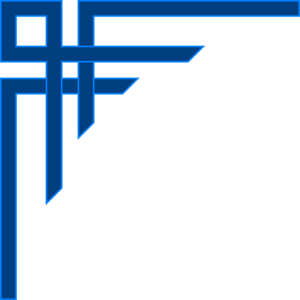 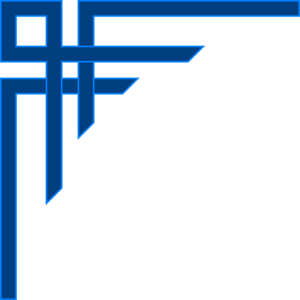 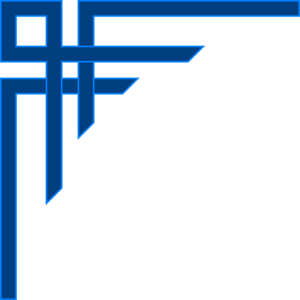 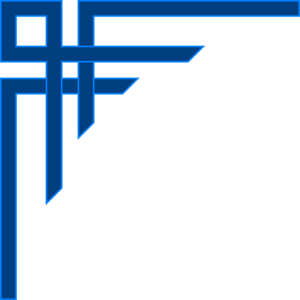 Explanation of the Problem

The atomic age officially began after World War II, when several nations started a nuclear arms race. Initially, from 1945 through 1964, nations including the United States, the USSR, the United Kingdom, France, and China all acquired nuclear weapons due to the synergistic effects of Cold War geopolitics and the absence of effective international disarmament measures. The first hydrogen bomb explosions were carried out in 1954 by the US in the Marshall Islands on the Bikini atoll (the Castle Bravo test) and 1961 by the USSR in the Novaia Zemlia archipelago, north of the Ural mountains. Between 1945 and 1963, the US and the USSR carried out many nuclear tests in the atmosphere (the Tsar test).

The first instance of widespread worldwide cooperation to end nuclear weapon testing has its foundations in the catastrophic environmental harm brought on by these nuclear tests, the most powerful ever conducted in the atmosphere, and the broader background of nuclear weapons testing. Another critical turning point in the fight to end the nuclear arms race and, indirectly, nuclear weapons testing was the Non-Proliferation Treaty's (NPT) entry into force in 1968, which prohibited nuclear armament by all nations outside of the existing five nuclear powers.

Although the International Atomic Energy Agency (IAEA) was supposed to help implement the Treaty's provisions, geopolitical developments over the past 40 years have shown that a new category of nuclear states—including India, South Africa, Pakistan, and North Korea—had emerged outside the NPT's purview. Some of these nations have even conducted their own nuclear weapons tests.
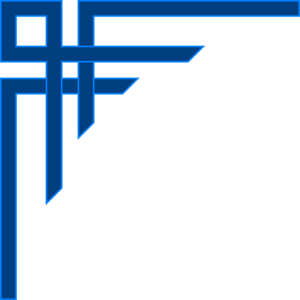 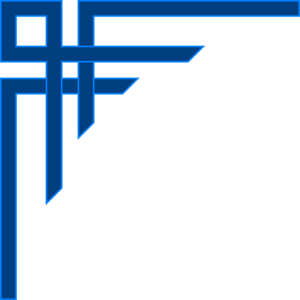 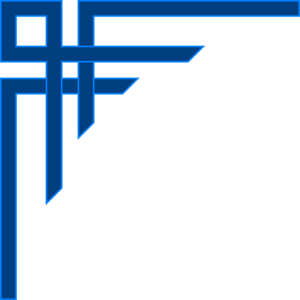 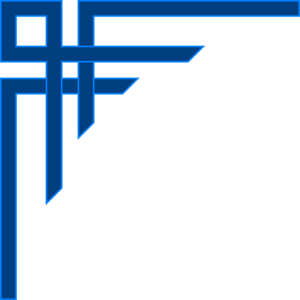 Focus of the Debate
The impact of nuclear testing on the environment: 
Nuclear testing has severe and immediate consequences due to the dysfunction of ecosystems and endangered species due to habitat loss. There is a legitimate concern across the globe due to the proliferation of nuclear weapons and the threat of their use. It can be challenging to distinguish between the arduously fought systems and methods put in place to address concerns about the truly global threat presented by these awful weapons in the current environment. More than 2,000 nuclear tests were carried out at numerous locations around the world between 1945 and 1996. The average annual explosive yield of nuclear tests during that time was close to 1,000 bombs the size of Hiroshima. The tests had long-term environmental effects and contributed to the development of weapons more potent than those deployed in World War II. More efficient steps must be adopted as soon as possible to ensure that nuclear testing has the least possible negative effects on the environment.
Consequences of nuclear testing on human health brought on by living close to test sites:
More than 2000 nuclear test explosions were carried out globally between 1945 and 2017, leading to cancer and other chronic diseases epidemics. Even decades after test sites were shut down, large tracts of land are still radioactive and unfit for human habitation. It is important to remember the victims of these harmful experiments and to heed their requests for justice and support. 
The effects of these tests can still be seen in more than 60 locations worldwide. Even those partially cleaned up and closed for decades are still uninhabitable. The destruction's sheer scope is mind-boggling. Five hundred twenty-eight air experiments produced as much destruction as 29,000 Hiroshima bombs; they contaminated the soil, air, and water by dispersing radioactive particles widely.
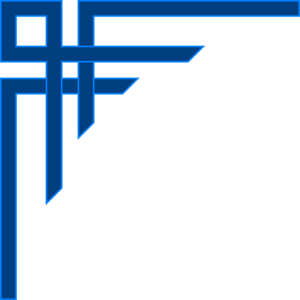 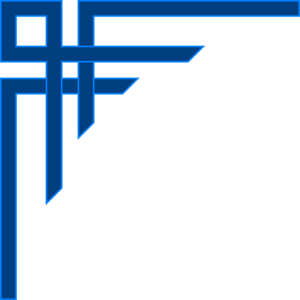 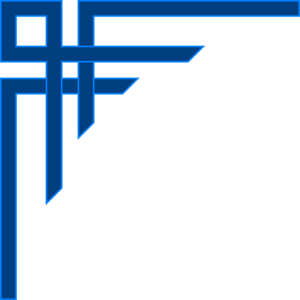 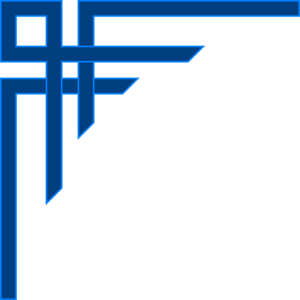 Focus of the Debate
Foreign relations and how its affected by nuclear testing:
Reports and images of the destruction produced by the two atomic bombs dropped by the United States on Nagasaki and Hiroshima in August 1945, the first time they were used against Japan, proved that the character of warfare had changed irrevocably. A peek at connections between states that were sworn adversaries and had little in common because of incompatible economic and political systems can be seen in the fight to regulate nuclear weapons. However, they managed to avert conflict and make progress in essential areas thanks to diplomacy and the influence of the United Nations. Delegates must consider the impact of nuclear testing on their foreign policy and peace treaties signed by their countries with the UN.
The role of major superpowers in shaping the trend and future for nuclear weapons:
Nuclear weapons were crucial to maintaining global security in the second half of the 20th century. Since the Second World War, there have not been any significant strategic conflicts despite tremendous advancements in communications, transportation, and weaponry technology. Nuclear weapons, the most destructive tools ever created, helped to stabilize superpower relations by making wars unaffordably expensive. However, the structure of our nuclear forces and our strategy for their personnel may change in the twenty-first century due to geopolitics and advancements in military technology. The moment is right to radically reevaluate what we anticipate and need from these particular weapons.
Nuclear warfare is one element of a comprehensive defense plan that includes conventional forces and diplomacy. The primary purpose of nuclear weapons has been and now is to prevent any possible enemies from attacking the United States or our vital interests. This position is anticipated to last as long as nuclear weapons are considered the "supreme" means of military force. However, this does not imply that they will continue to play the same role in military planning. The role of nuclear weapons in national security policy is likely to change over time due to shifts in the geopolitical landscape and the unstoppable development of military technology both domestically and abroad.
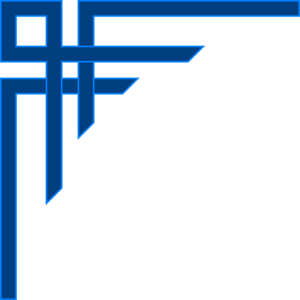 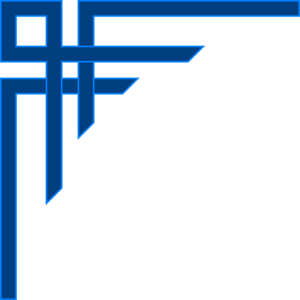 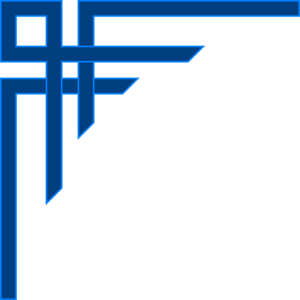 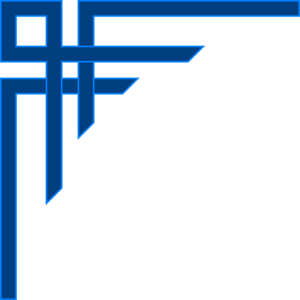 Questions to Consider

What are the implications for the global community if this agenda is not resolved?

What has your country done to address this issue, and what have been the outcomes?

What are some of the national and international legislations that can be put in place to ensure this agenda passes?

What is the impact of Nuclear Weapon Testing in Stockpiles on the environment and humans?

What are the social implications of nuclear weapon testing in stockpiles, and how can it be tackled? 

How does testing nuclear weapons in stockpiles affect the foreign relations of your country?

What other UN organizations can DISEC and your country collaborate with to help settle this issue?

 Despite having information about the issue, why is the international community unable to address it efficiently?
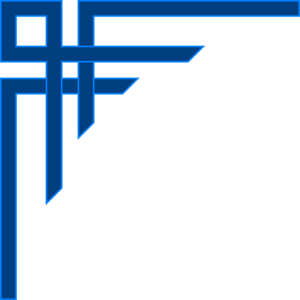 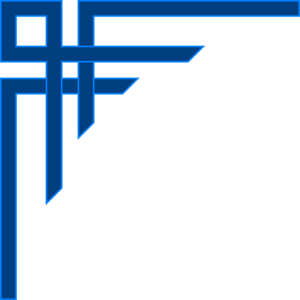 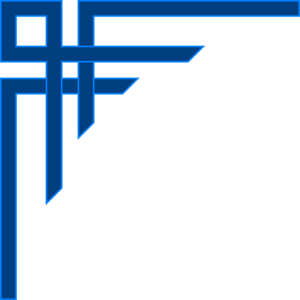 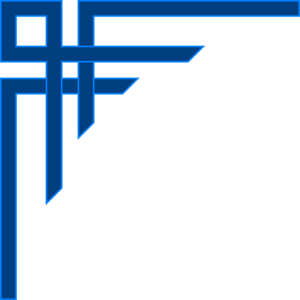 Recommended Readings & Bibliography

1.https://www.un.org/en/un-chronicle/ending-nuclear-testing-advance-global-peace-and-security
2.https://www.un.org/disarmament/wmd/nuclear/tpnw/
3.https://www.un.org/disarmament/wmd/nuclear/
4.https://www.epa.gov/radtown/radioactive-fallout-nuclear-weapons-testing
5.https://www.chathamhouse.org/2017/05/humanitarian-impacts-nuclear-testing
6.https://news.un.org/en/story/2020/07/1068481
7.https://www.un.org/en/observances/nuclear-weapons-elimination-day
8.https://www.un.org/en/global-issues/disarmament
9.https://www.un.org/disarmament/wmd/nuclear/nwfz/
10.https://www.ncbi.nlm.nih.gov/pmc/articles/PMC4165831/
11.https://www.e-ir.info/2022/03/27/nuclear-weapons-and-international-relations/
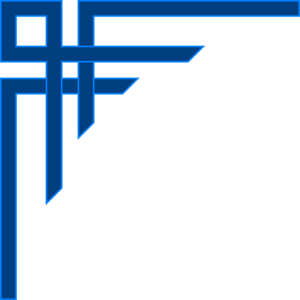 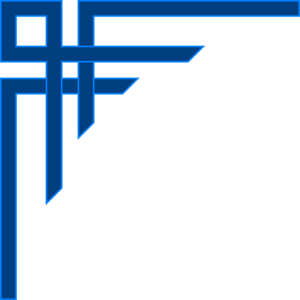